Порядок составления номенклатуры дел
Ерошкина О.В., начальник 
отдела развития  архивного дела
Администрации городского округа Тольятти
Номенклатура дел
Составляется для обеспечения порядка формирования и учета дел 
Является основным учетным документом
Закрепляет группировку исполненных документов в дела
Является основой для составления описей дел и для учета дел временных сроков хранения
Номенклатура дел
Составляется с конкретными, точными и понятными исполнителям названиями (заголовками дел)
Вводится в действие с 1 января следующего календарного года.
Составляется заново не реже 1 раза в 5 лет.
Должна быть пересоставлена в случае существенных изменений в структуре и функциях
Номенклатура дел организации составляется по установленной форме
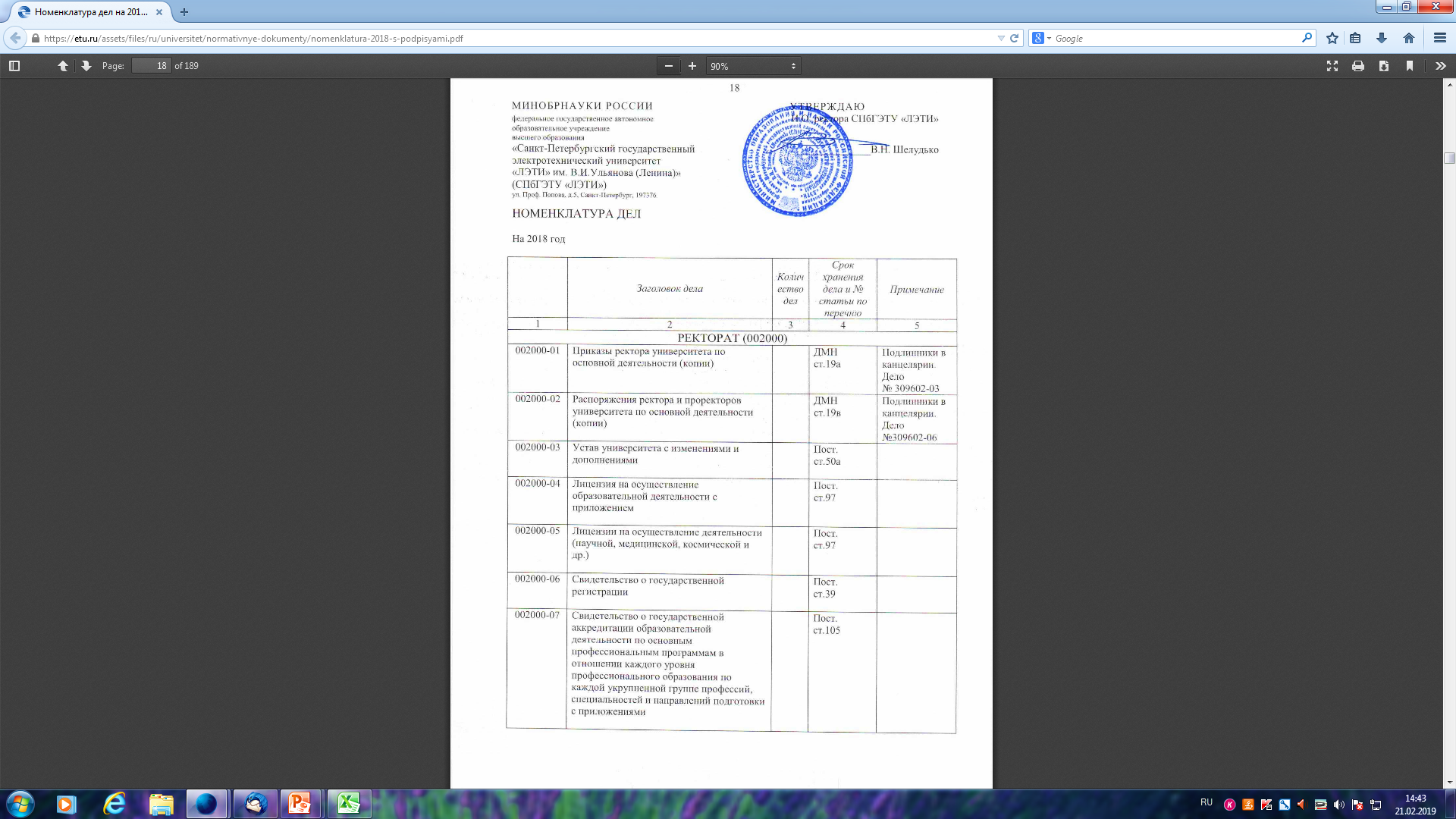 Номенклатура дел
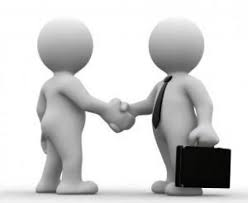 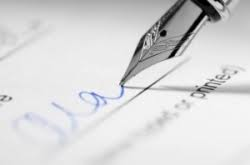 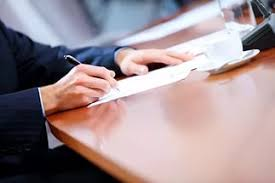 1. подписывается руководителем службы ДОУ
2. визируется ответственным за архив
3. согласовывается экспертной комиссией (ЭК) организации; экспертно-проверочной комиссией (ЭПК) управления
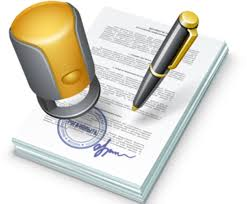 4. только после этого утверждается руководителем организации
Какие документы включаются в номенклатуру дел
все документы, образующиеся в процессе деятельности организации, в том числе документы в электронном виде;
документация, которая создается в самой организации (внутренняя и исходящая), включая регистрационные карточки, журналы учета, различные картотеки; 
документация, получаемая от других организаций и лиц (входящая);
документы временно действующих комиссий, групп, созданных для решения какой-либо конкретной задачи, документы общественных организаций;
Не включаются в номенклатуру только печатные издания (сборники, справочники и т.д.)
Структура (разделы) номенклатуры дел
Структурный принцип

Раздел номенклатуры = название структурного подразделения по штатному расписанию

Администрация, Отдел кадров, Техническая служба
Функциональный принцип

Раздел номенклатуры = направление деятельности

Работа с кадрами, Работа с учащимися, Методическая работа
Форма номенклатуры дел
Графа 1 – Индекс дела
Индексы дел - условные обозначения, присваиваемые каждому делу.
04-03
Порядковый номер дела внутри раздела
Номер раздела
Графа 2 – Заголовок дела
название вида дела или вида документа;

краткое содержание;

указание на наличие копий, например, «Приказы по учебной работе. Копии»; указание на подлинность документов дела в заголовок не включают.
Примеры заголовков дел
В деле группируются документы одного вида
Приказы директора по основной деятельности

В заголовках статистических форм указывается название форм, их номер или условное обозначение
Статистический отчет (ф.№ 1-ДШИ) «Сведения о детской музыкальной, художественной, хореографической школе и школе искусств на начало учебного года»
Примеры заголовков дел
В заголовке плановых и отчетных документов указывается период
Годовой отчет по учебно-воспитательной работе

В делах содержащих разные виды документов по одному вопросу используют термин «Документы»
Документы (положения, программы, сценарии) о проведении культурно-массовых мероприятий
Ошибки в заголовках дел
Графа 3 – Количество дел
Заполняется только по окончании делопроизводственного (т.е. календарного) года, то есть остается пустой при составлении номенклатуры.

Указывается количество дел. Толщина дела не должна превышать 4 см, что составляет примерно 250 листов. Если листов получилось больше, то дело делят на части.
Графа 4 – Срок хранения и № статьи по перечню
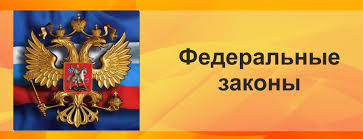 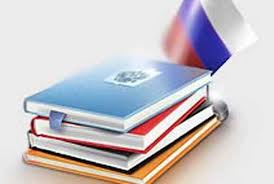 Нормативные правовые акты Российской Федерации
Перечни документов с указанием сроков хранения, утвержденные Росархивом или ФОИВ.
Перечни типовых управленческих документов являются нормативными документами, и значит, сроки хранения документов, закрепленные в них, нарушать нельзя
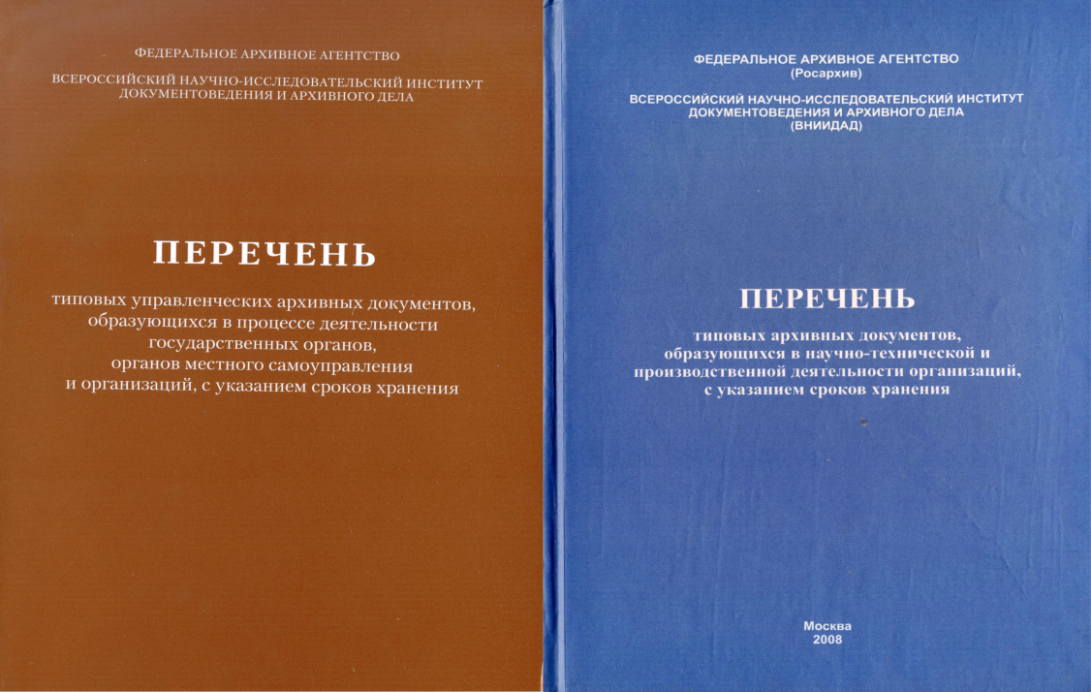 Указание сроков хранения дел в Федеральных законах
Федеральный закон от 13.03.2006 №38-ФЗ«О рекламе»

Статья 12. Сроки хранения рекламных материалов

Рекламные материалы или их копии, в том числе все вносимые в них изменения, а также договоры на производство, размещение и распространение рекламы должны храниться в течение года со дня последнего распространения рекламы или со дня окончания сроков действия таких договоров, кроме документов, в отношении которых законодательством Российской Федерации установлено иное.
Перечни документов
Перечень типовых управленческих архивных документов, образующихся в процессе деятельности государственных органов, органов местного самоуправления и организаций, с указанием сроков хранения, утвержденный приказом Минкультуры России от 25.08.2010 № 558;
Перечень типовых архивных документов, образующихся в научно-технической и производственной деятельности организаций, с указанием сроков хранения, утвержденный приказом Минкультуры России от 31.07.2007 №1182;
Перечень документов со сроками  хранения Министерства культуры СССР, его учреждений, организаций и предприятий, одобренный УЭПК Главного архивного управления при Совете Министров СССР от 01.10.1982.
Работа с Перечнем
Номер статьи по Перечню
Категория документов
Срок хранения
Пояснения к составу документов и/или сроку хранения
Работа с Перечнем
Срок хранения Журнала регистрации договоров займа – 5 лет (После окончания срока действия договора), ст. 459 г
Срок хранения Книги учета продаж – 4 года, ст. 459 у
Срок хранения Карточек учета основных средств – 5 лет (После ликвидации основных средств), ст. 459д
Определение срока хранения
Если в деле содержатся документы временного хранения с разными сроками хранения, срок хранения всего дела устанавливается по наиболее ценной документации, т.е. больший.
1 год
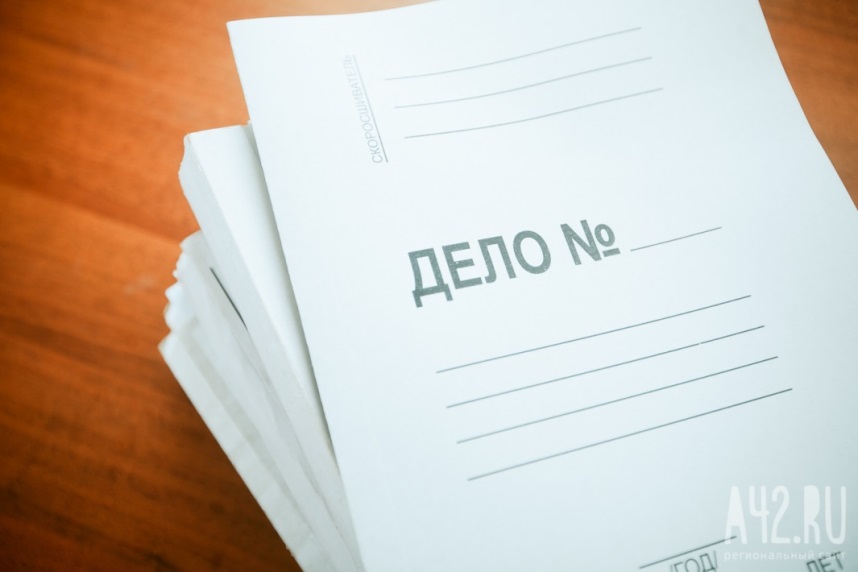 5 лет
3 года
5 лет
Графа 5 – Примечание
Примечания указанные в Перечне, 
Отметки о передаче дел в архив, 
Отметки о переходящих (то есть не законченных в данном году) делах, 
Отметки о выделении дел к уничтожению и т.п.
Итоговая запись номенклатуры дел
Консультации можно получить по телефонам:
54 39 32
54 46 73
54 33 81

и по электронной почте:

eroshkina@tgl.ru

Andrienkova.ne@tgl.ru